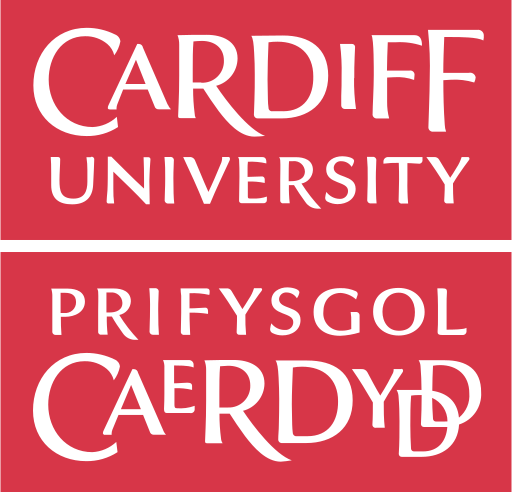 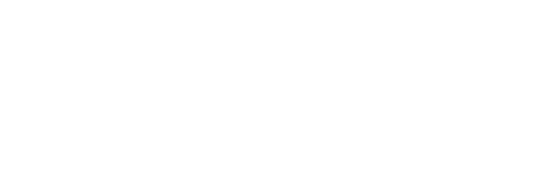 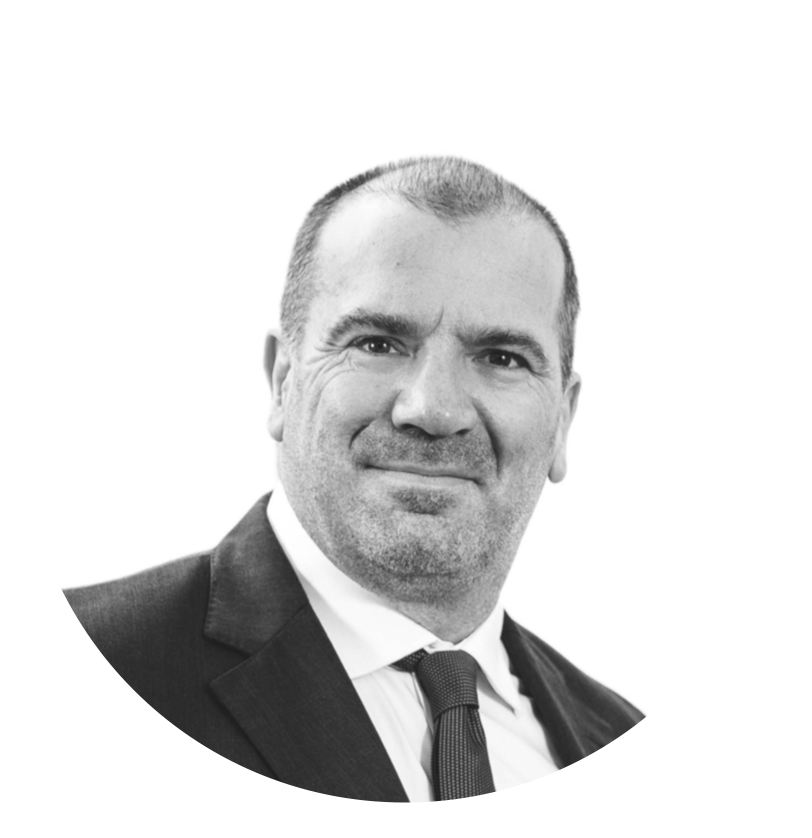 Professional Enablers  and the Facilitation of  Mortgage Fraud
JONATHAN GILBERT
Head of Learning & Development, IN8  PhD Researcher, Cardiff University
GilbertJM@cardiff.ac.uk
JonathanGilbert@in8consulting.com
Wales Fraud Forum Conference 
23rd September 2022
Identify the professional enabler
OVERVIEW
Discuss what constitutes mortgage fraud
Consider examples of contrived ignorance and  willful complicity
Describe pathway into fraud, offering insight into  offending

Researching mortgage fraud
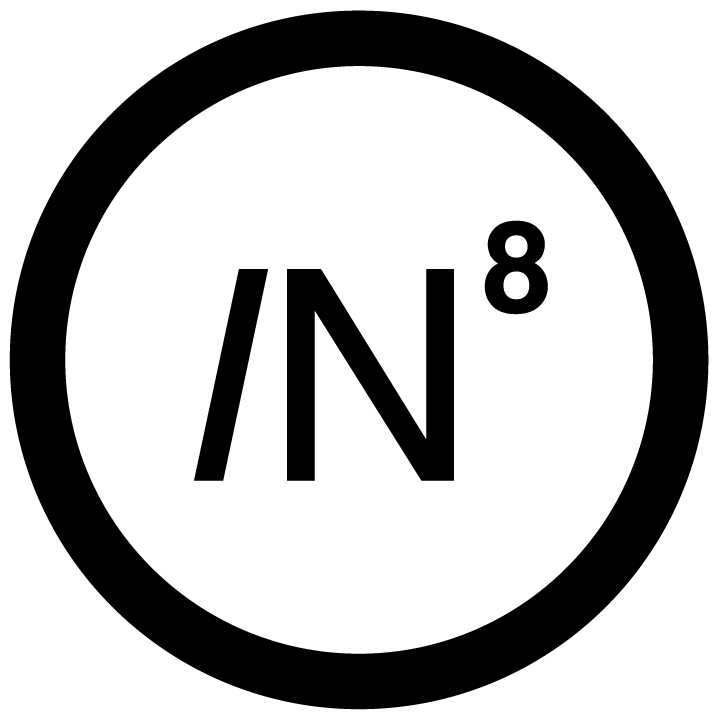 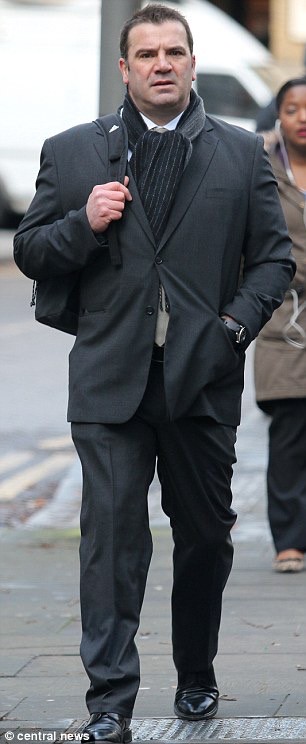 WHAT IS A  PROFESSIONAL  ENABLER?
An individual who intentionally uses their  professional status, knowledge and know-  how to manipulate an otherwise legitimate  transactional process in order to facilitate  criminal activities on behalf of their clients  and/or other connected parties.
Note: this definition applies to complicit enablers.  There are also situations where professionals can  inadvertently facilitate crime
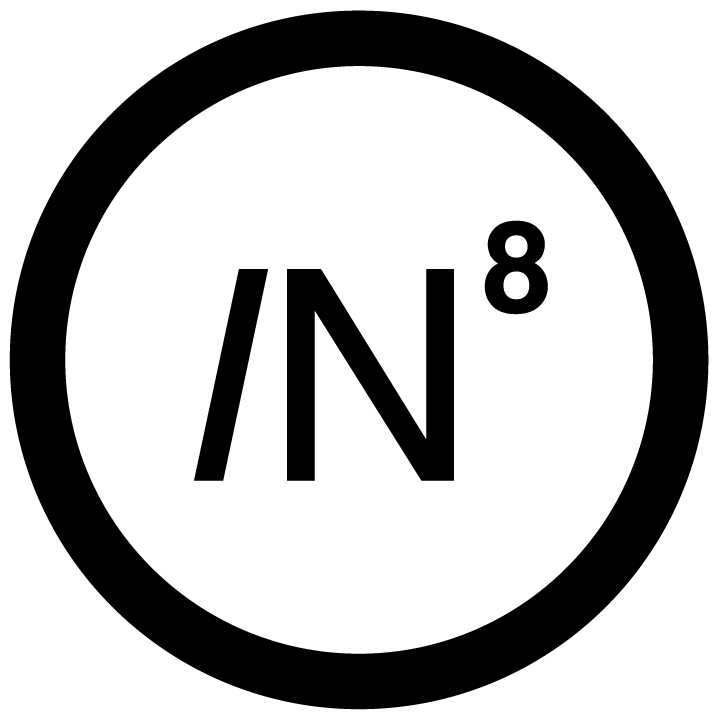 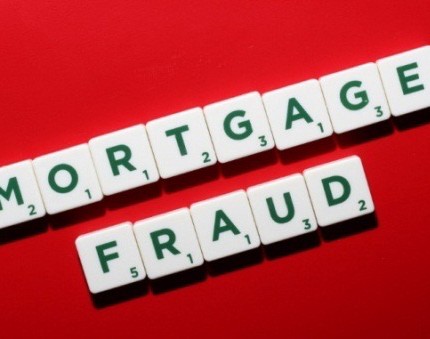 There is no statutory definition of  mortgage fraud within the Fraud Act  2006
An otherwise convenient definition  of mortgage fraud was proposed by  the Law Commission as:
“the obtaining of mortgage advances  on properties by making fraudulent  statements” (1996, para.1.1)
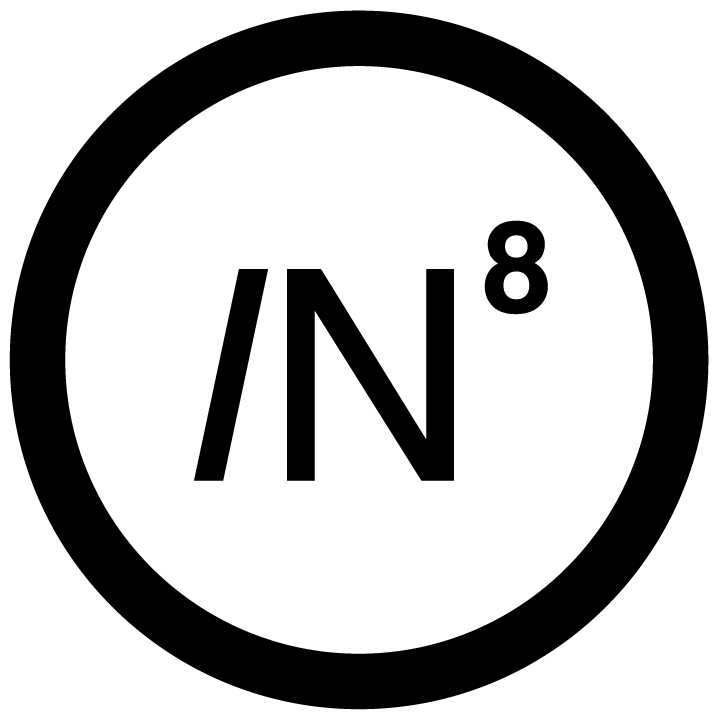 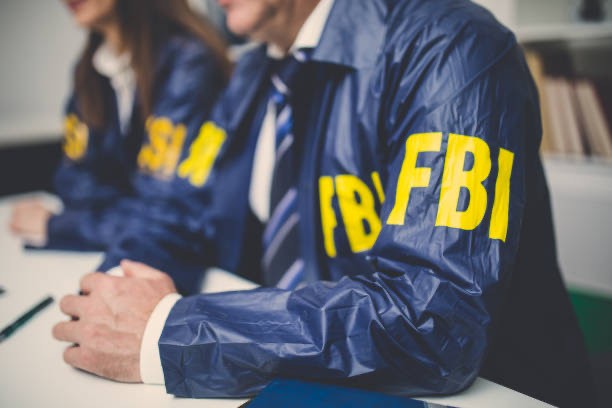 The FBI defines mortgage fraud as either:

Fraud-for-property: “represented by illegal  actions taken by a borrower motivated to  acquire or maintain ownership of a house”
Fraud-for-profit: “misuse[s] the mortgage  lending process to steal cash and equity from  lenders or homeowners”
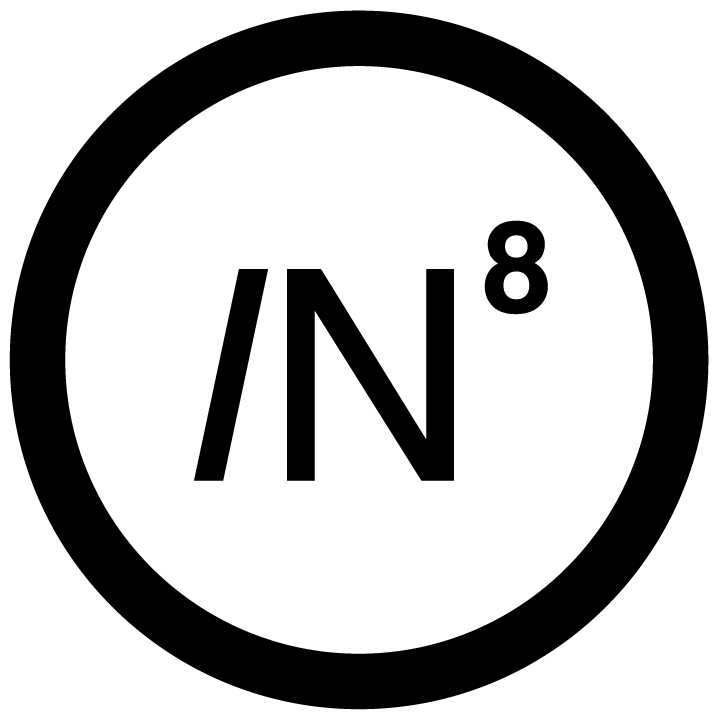 The  Professional  Enabler’s  Progression
Willful  Ignorance
Active  Facilitation
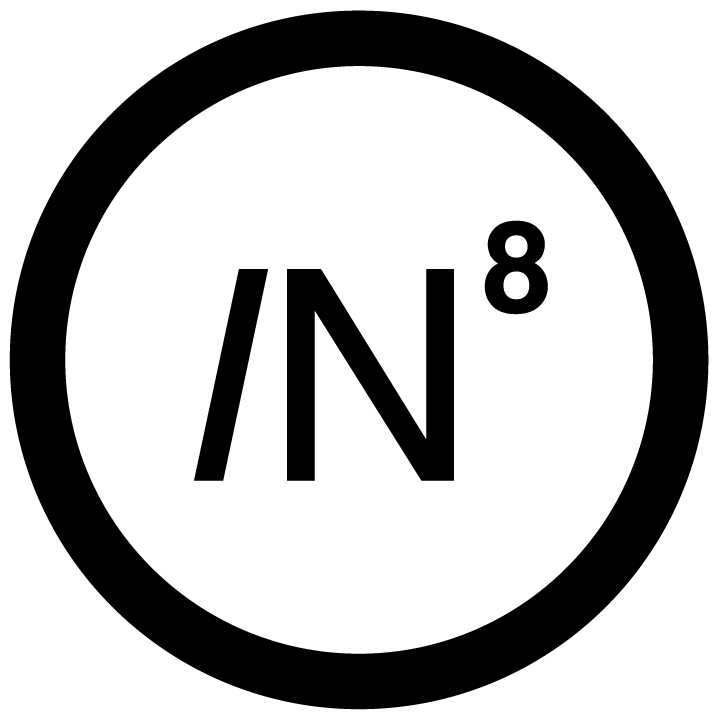 “…yours was about as bad a breach of trust  as it possibly could have got – that is  compounded by the fact that Entwistle could  have achieved almost nothing of what he did  without your active complicity”
- HHJ Beddoes, Southwark Crown Court, 22nd  July, 2014
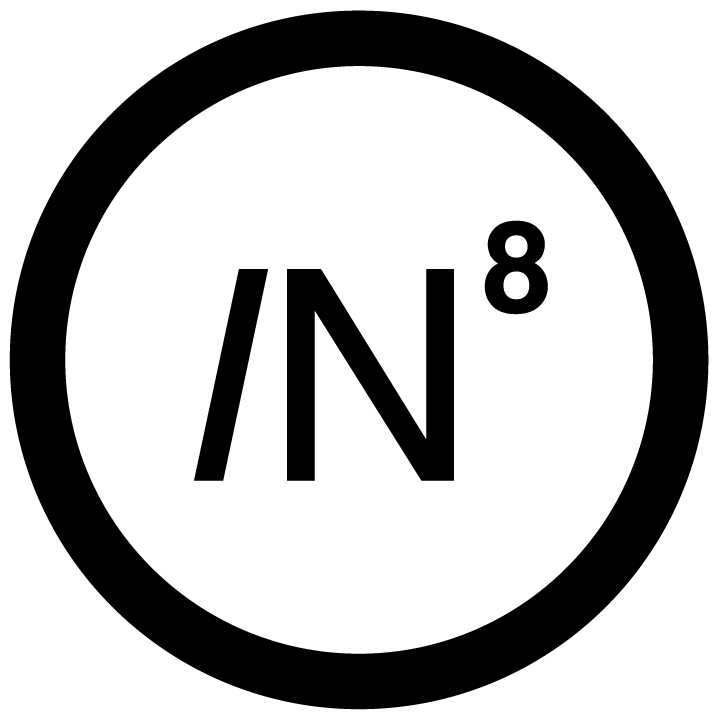 Why Risk Everything?
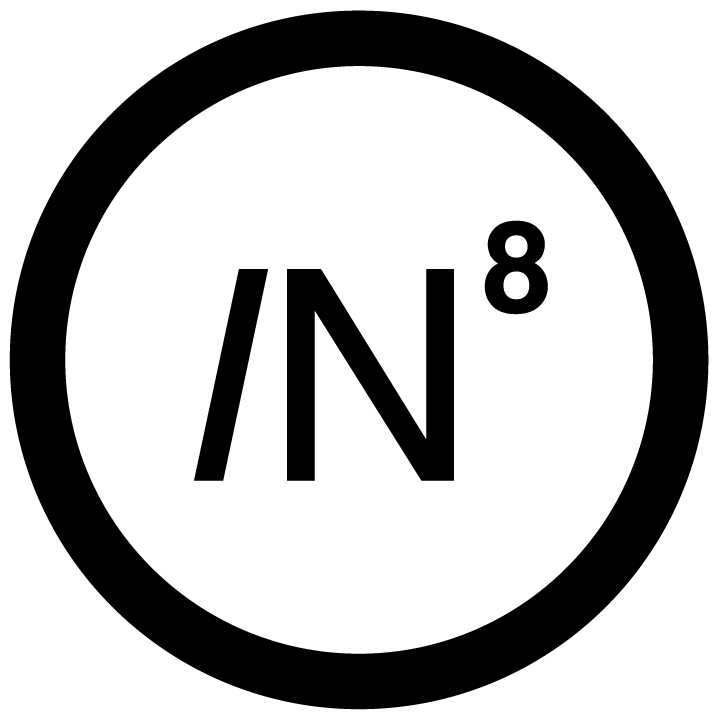 Regulatory
Civil
Bankruptcy
Criminal
Bewildering  Multiple  Jeopardy
Collateral Damage
Shaming
Post-conviction
Impact on family
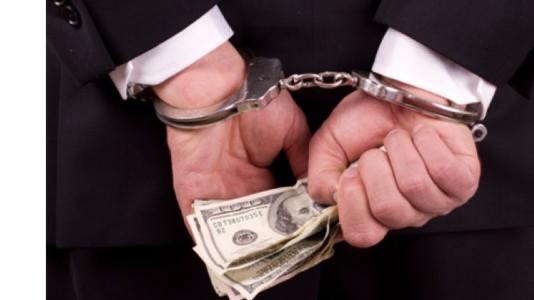 Why Did I Offend?
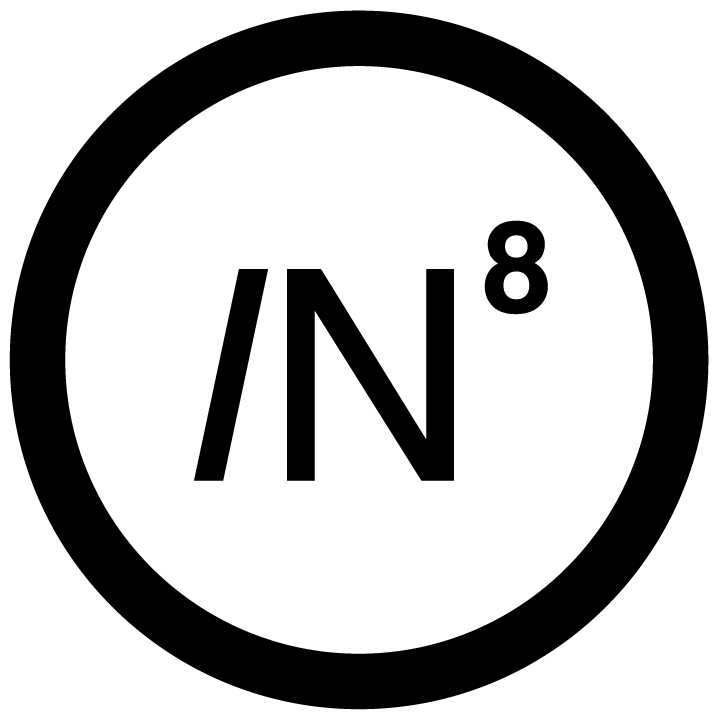 OPPORTUNITY
Experience as a  property solicitor,  wide panel  appointments
Partner status at  branch office
PRESSURE
NEUTRALISATION  TECHNIQUES
WORKPLACE  SOCIALISATION
Boom strain
Bust strain
Rationalisation  and denial  techniques
The Jekyll and  Hyde practice
Education  continuum
Hunter and  gatherer
Ethical slippage
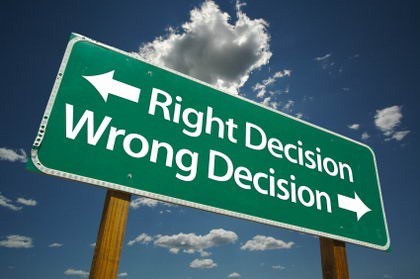 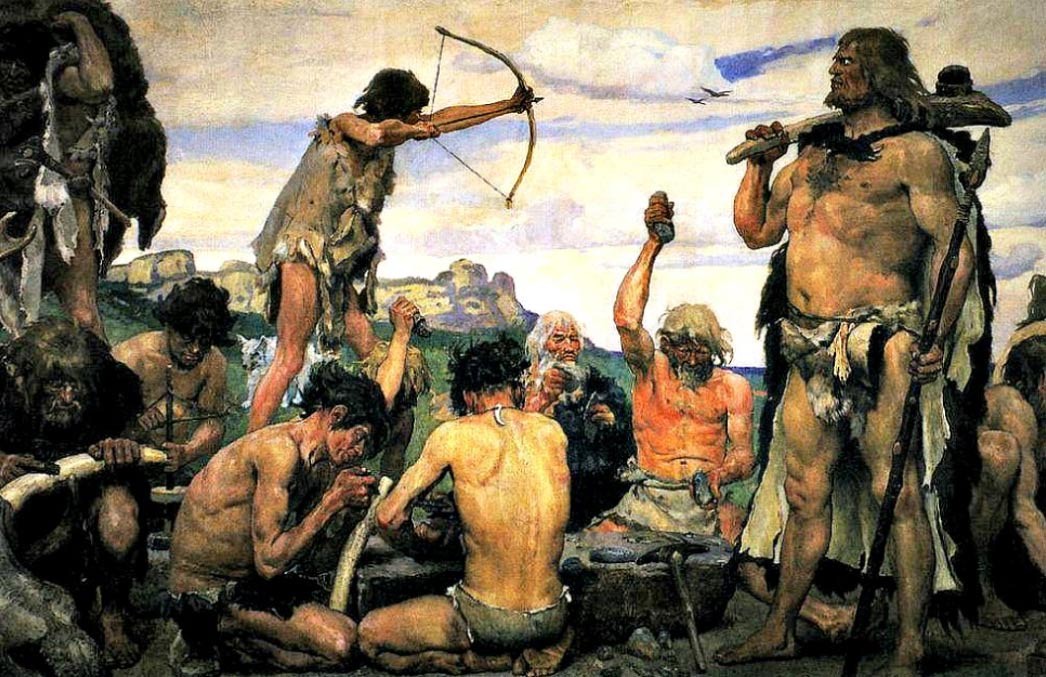 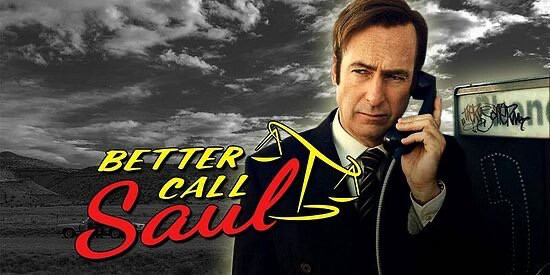 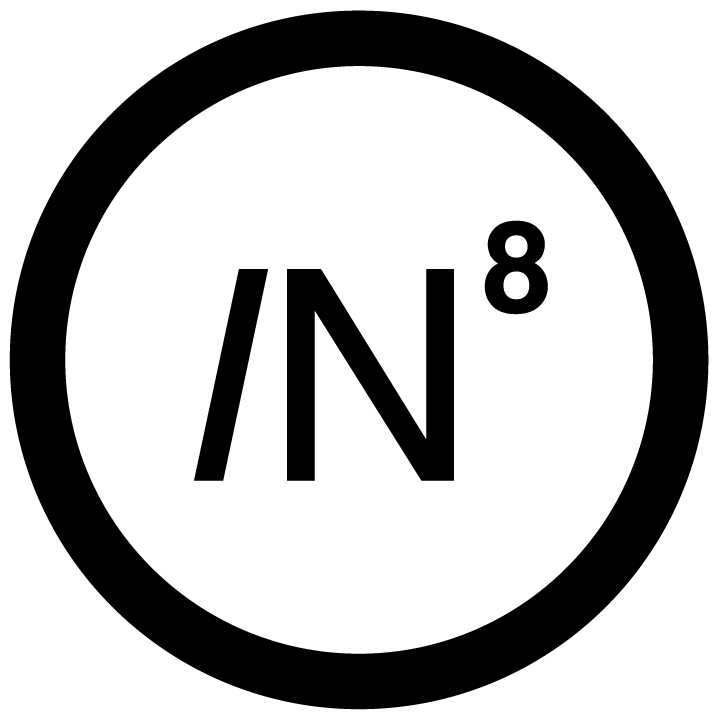 CLIENT  STRAIN:
STRAIN  TRANSFERENCE:
Strain transferred  to professional-  enablers to attain  client's goal
SOLICITOR-  ENABLER STRAIN:
Facilitates fraud to  relieve client  pressure, includes  an autonomous  strain (including  lifestyle, financial,  client satisfaction,  career progression)
Client has  fraudulent intent  to expand their  property portfolio/ launder monies  (supported by  rising property  market and  lending bubble)
BOOM STRAIN
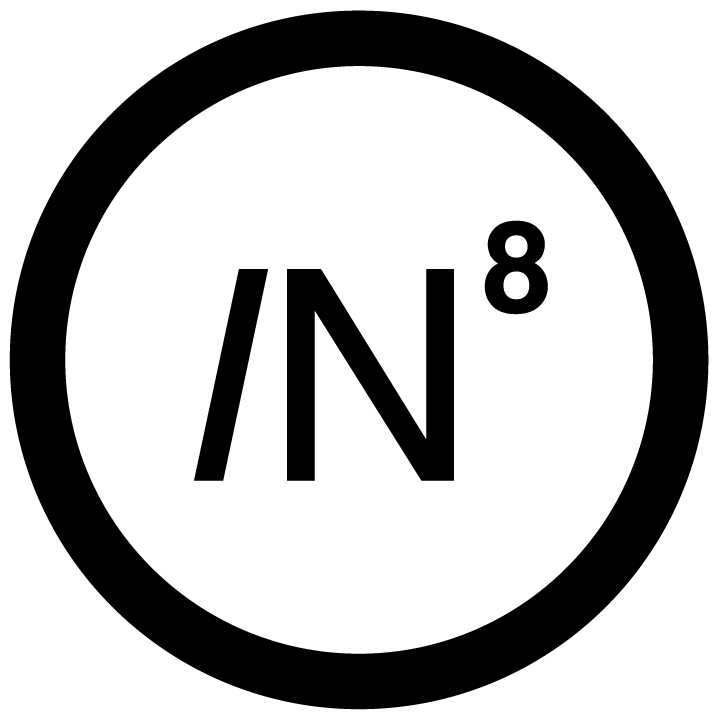 CLIENT  STRAIN:
STRAIN  TRANSFERENCE:
Applied to  professional-  enablers already  linked into the  fraud to recycle  fraudulent debt  to avoid  detection
SOLICITOR-  ENABLER STRAIN:
Facilitates fraud to  relieve client's strain  and to avoid  detection,  leading  to entrenchment.
Autonomous
financial strain  caused by a decline  in business and the  need to sustain
the firm
Client pressurised  to meet loan  repayments  (increased  audit/security  checks due to  default). Property  values decline.
Reduced mortgage  funding  availability/Difficult  to sell
BUST STRAIN
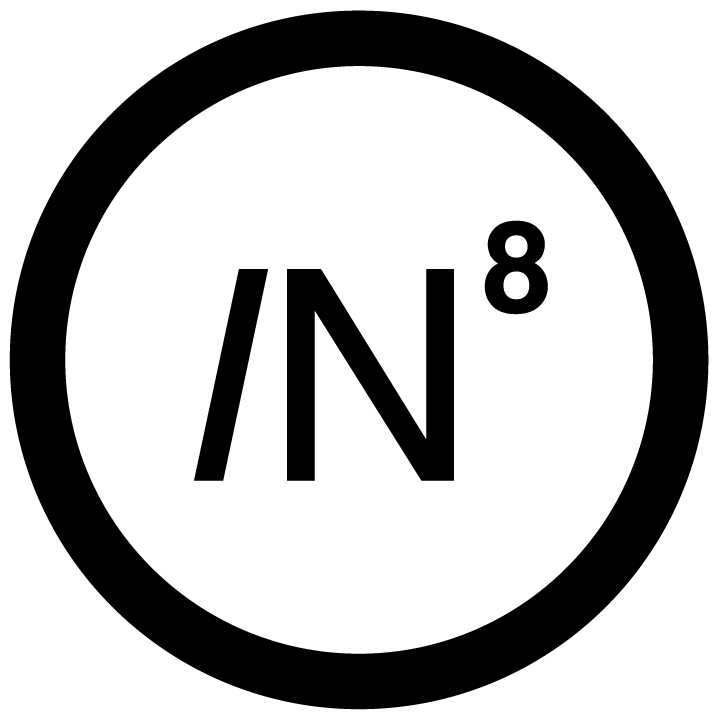 Neutralisation  Techniques
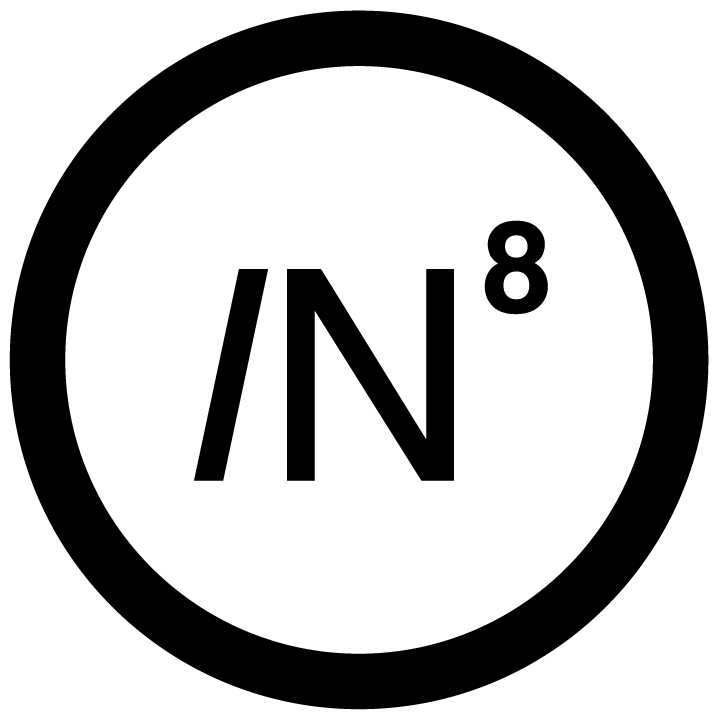 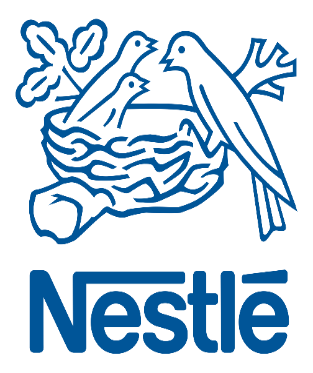 The Jekyll and  Hyde Effect
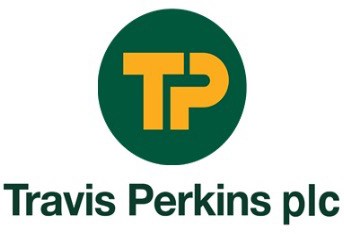 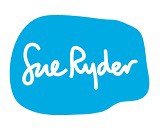 A professional  alter-ego supports  neutralisation  techniques
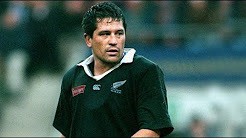 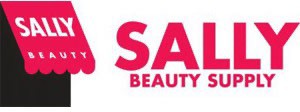 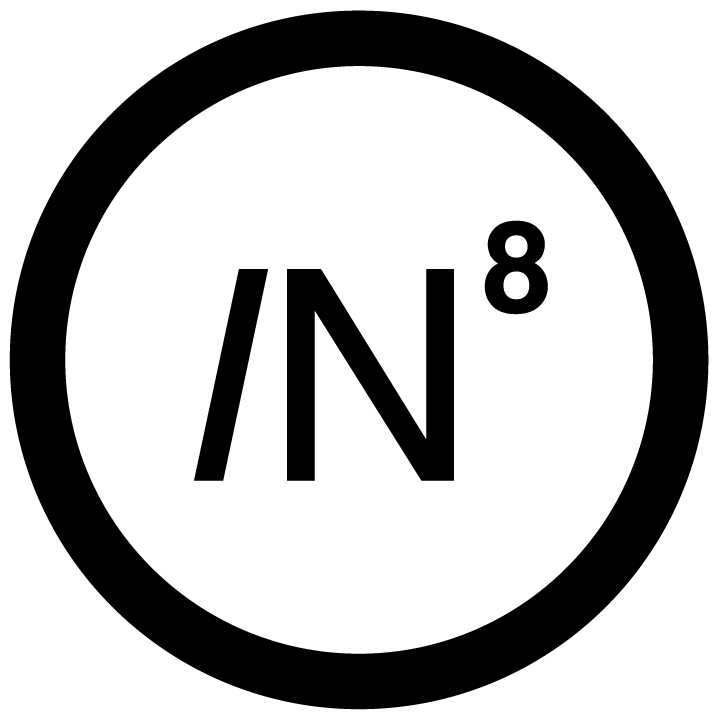 Researching Mortgage Fraud
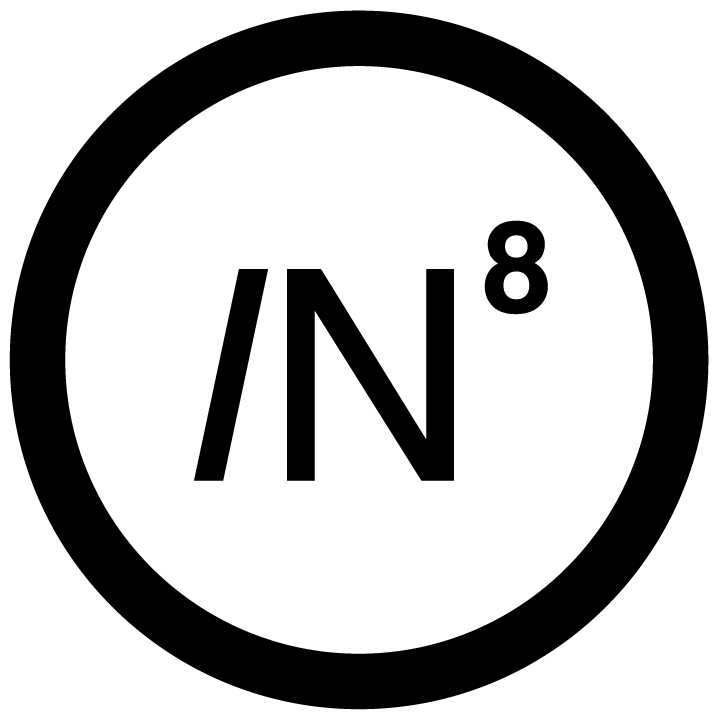 The organisation of  mortgage fraud  and its relationship  to the governance,  control and  regulation of  financial services
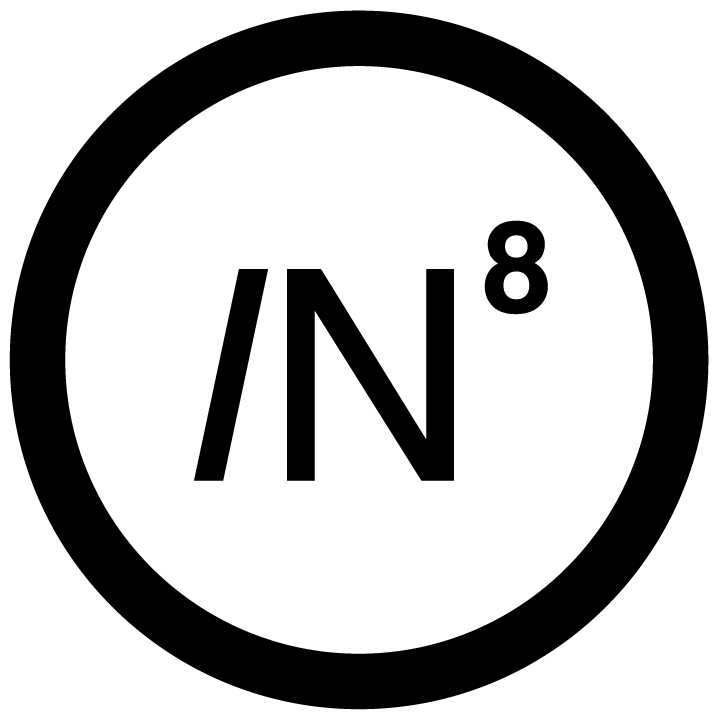 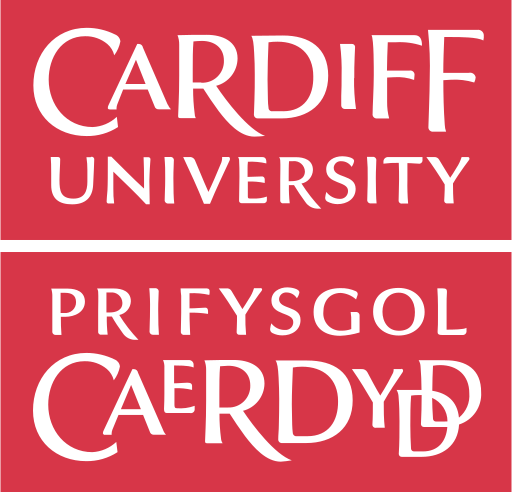 Please keep in  touch if my  experiences are of  use to you or if you  have any  experience of  mortgage
fraud you are  willing to share.
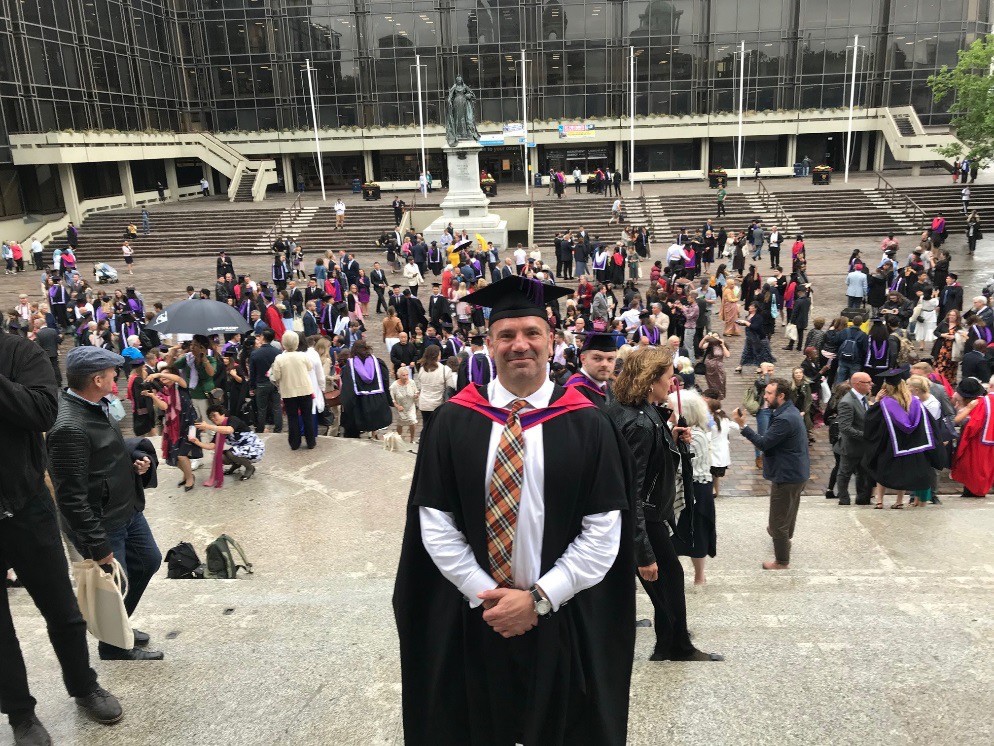 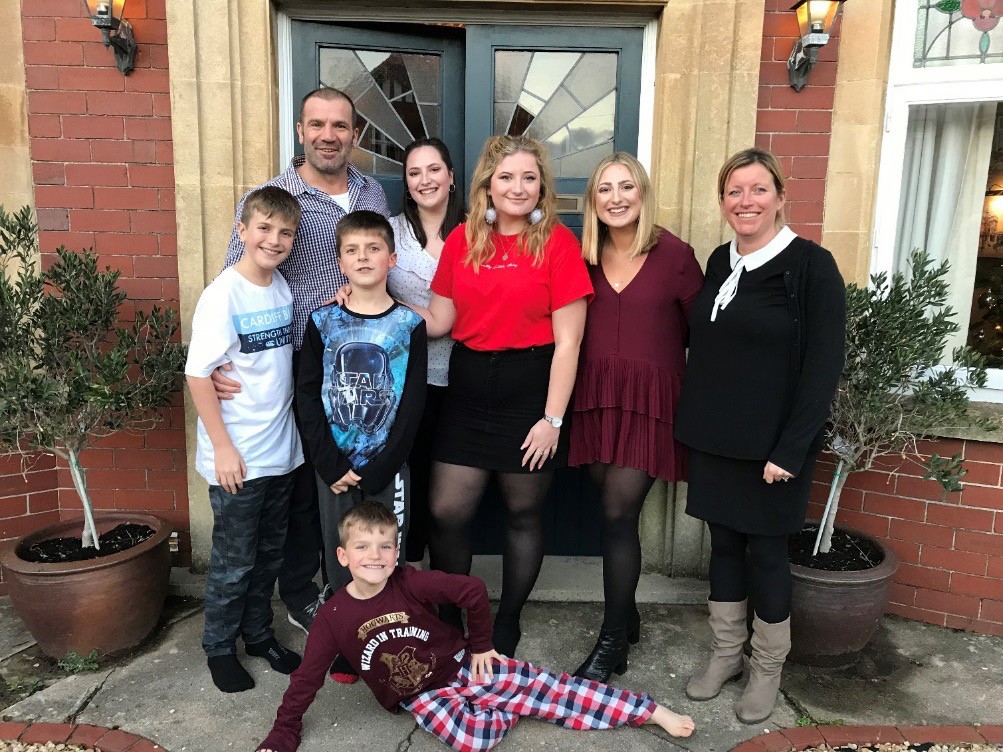 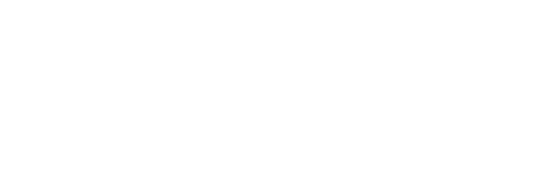 GilbertJM@cardiff.ac.uk
Jonathan Gilbert | LinkedIn